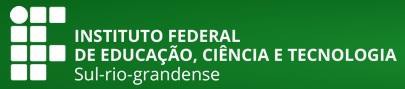 Módulo ETEP 
(Equipe Técnico-Pedagógica)
Introdução
Grupo de Estudo e Trabalho responsável por Implementar o Módulo SUAP EDU - Atividades Estudantis

Roberta Gonçalves Crizel - Orientadora Educacional - Coordenadora de Apoio ao Estudante - Departamento de Gestão de Assistência Estudantil

Aline Rossales Sengik - Analista de Tecnologia da Informação - Diretoria de Tecnologia da Informação

Liliane da Costa Ores - Psicóloga - Chefe do Departamento de Gestão de Assistência Estudantil

Stela Marina Nunes de Castro - Revisão linguística
🡪 OBJETIVO
Conhecendo o módulo ETEP
Este módulo tem por objetivo auxiliar nas atividades da Equipe Técnico-Pedagógica, por meio da organização dos atendimentos e registros de acompanhamentos das solicitações realizadas pela comunidade interna.
3
🡪 FUNCIONALIDADES
Acompanhamento: Esta funcionalidade tem por objetivo registrar os acompanhamentos das solicitações realizadas pela comunidade interna à Equipe Técnico-Pedagógica;
Atividade: Refere-se ao cadastro das atividades que ocorrerão no decorrer do ano; existe a possibilidade de resultar em um calendário semestral/anual de eventos;
Relatórios:  Esta funcionalidade permite que os membros ETEP possam ter uma visão geral dos acompanhamentos realizados pela Equipe Técnico-Pedagógica de toda a Instituição.
4
🡪 Cadastros prévios
Tipos de Acompanhamento
Tipos de Encaminhamento
Tipos de Atividade
Tipos de Documento
Os servidores devem estar cadastrados no perfil “Membros ETEP” para poderem gerir as funcionalidades desse módulo e realizar os cadastros prévios.
5
Cadastro Prévios
Tipos de Encaminhamento:
Permite cadastrar os tipos pré-definidos de encaminhamentos, os quais serão utilizados nas ações que a  Equipe Técnico-Pedagógica irá executar num determinado acompanhamento.

Exemplos:
      Orientação Educacional;
	Psicologia;
	Coordenação do curso – Informática para Internet;
	Rede municipal de atendimento.
	
.
6
Cadastro Prévios
Tipos de Acompanhamento:
Permite cadastrar os tipos pré-definidos de acompanhamento que o solicitante poderá escolher ao abrir uma solicitação. 

Exemplos:
	Baixa frequência;
	Dificuldades de Aprendizagem;
	Baixo rendimento em Componente Curricular.

.
7
Cadastro Prévios
Tipos de Atividades:
Permite cadastrar os tipos pré-definidos de atividades, cujo objetivo é padronizar as atividades realizadas pelas Equipes Técnico-Pedagógicas, possibilitando a criação de um histórico das atividades desenvolvidas na Instituição.

Exemplos:
	Palestra Educativa;
      Reunião de Pais (Ensino Médio)	;
	Projeto Sala de Afetos.
8
Cadastro Prévios
Tipos  de Documentos:
Permite cadastrar os tipos pré-definidos de documento, os quais serão utilizados para serem vinculados a uma atividade.

Exemplos:
	Atestado;	
      Parecer Pedagógico;
	Parecer Social.
9
SOLICITAÇÕES DE ACOMPANHAMENTOS
Solicitação de Acompanhamento 🡪 Fluxo de Funcionamento
*Encaminhamento
1. Solicitação
3. Registro
2. Análise
4. Encerramento
O servidor abre uma solicitação de atendimento que passará por uma triagem inicial; se deferida é encaminhada aos profissionais da Equipe Técnico-Pedagógica:
11
Solicitação de Acompanhamento 🡪 Fluxo de Funcionamento
1. Solicitação: Refere-se à abertura e submissão da solicitação no sistema pelo solicitante;
2.  Análise: A solicitação é deferida ou indeferida pelo responsável pela triagem. O mais indicado é  que seja um membro da Equipe Técnico-Pedagógica o responsável pela triagem;
3. Registro: Refere-se aos registros textuais no acompanhamento e envolve os encaminhamentos, e, quando necessário, realizar ações como anexar documentos e dar visibilidade do processo aos envolvidos;
12
Solicitação de Acompanhamento 🡪 Fluxo de Funcionamento
4. Encerramento: Refere-se à finalização da solicitação do acompanhamento. 


OBS.:  O encerramento pode ocorrer após a resolução da solicitação ou, dependendo da solicitação, após todo o percurso acadêmico do Estudante, como seria o caso das Pessoas com Necessidades Específicas (PNEs).
13
Próximos Passos
Próximos Passos, após Câmara de Ensino
Apresentação no CODIR;

Capacitação das Equipes Técnico-Pedagógicas, 
                     de Assistência Estudantil, e
        dos NAPNES;

Inserção do fluxograma do Módulo ETEP no Plano de Ação de Permanência e Êxito de cada câmpus.
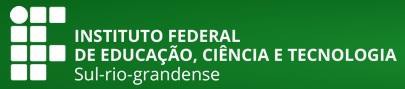